CHÀO MỪNG CÁC THẦY CÔ VỀ DỰ GIỜ
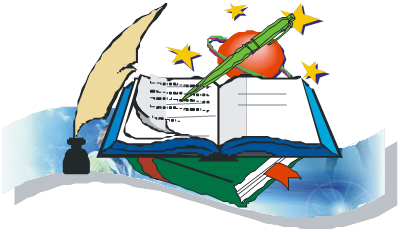 MÔN: TOÁN – LỚP 5
GIÁO VIÊN: NGUYỄN MINH TUẤN
TRƯỜNG TH&THCS HIỀN HÀO
NHÂN MỘT SỐ THẬP PHÂN VỚI MỘT SỐ THẬP PHÂN
VÍ DỤ 1: Một mảnh vườn hình chữ nhật có chiều dài 6,4m, chiều rộng 4,8m. Hỏi diện tích của mảnh vườn đó bằng bao nhiêu mét vuông?
- Ta thực hiện phép tính: 6,4 x 4,8 =  ? (m2)
- Ta có: 6,4m = 64dm.
64
x
4,8m = 48dm.
48
51
2
25
6
2
7
30
(dm2)
= 30,72 (m2)
Vậy: 6,4 x 4,8 = 30,72 (m2)
VÍ DỤ 1: Một mảnh vườn hình chữ nhật có chiều dài 6,4m, chiều rộng 4,8m. Hỏi diện tích của mảnh vườn đó bằng bao nhiêu mét vuông?
- Đặt tính rồi tính:
6,4
- Ta thực hiện phép nhân như nhân các số tự nhiên.
x
- Hai thừa số có tất cả hai chữ số ở phần thập phân, ta dùng dấu phẩy tách ở tích ra hai chữ số kể từ phải sang trái.
4,8
51
2
25
6
7
,
2
3
0
(m2)
VÍ DỤ 2: 4,75 x 1,3 = ?
- Ta đặt tính như sau:
4,75
x
- Ta thực hiện phép nhân như nhân các số tự nhiên.
1,3
- Hai thừa số có tất cả ba chữ số ở phần thập phân, ta dùng dấu phẩy tách ở tích ra ba chữ số kể từ phải sang trái.
14
2
5
4
7
5
6
,
1
7
5
Ví dụ 1:
Ví dụ 2:
4,15
x
6,4
1,3
x
4,8
12
4
5
Quy tắc: Nhân một số thập phân với một số thập phân
4
1
5
51
2
25
6
5
,
3
9
5
7
,
2
3
0
(m2)
Quy tắc:
Muốn nhân một số thập phân với một số thập phân ta làm như sau:
- Nhân như nhân các số tự nhiên.
- Đếm xem trong phần thập phân của cả hai thừa số có bao nhiêu chữ số rồi dùng dấu phẩy tách ở tích ra bấy nhiêu chữ số kể từ phải sang trái.
Bài tập 1/T59
a)
b)
c)
d)
16,25
7,826
25,8
0,24
x
x
x
x
1,5
4,7
6,7
4,5
11375
1290
39130
168
31304
258
9750
96
108,875
35,2170
38,70
1,128
Bài tập 2/T59
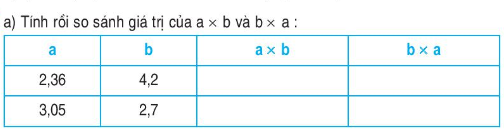 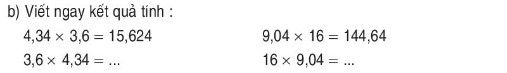 Bài tập 2/T59
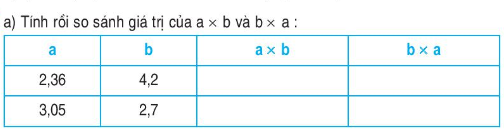 Bài tập 2/T59
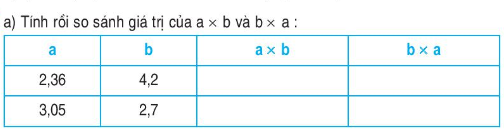 9,912
9,912
8,235
8,235
Nhận xét: Phép nhân các số thập phân có tính chất giao hoán:
Khi đổi chỗ hai thừa số của một tích thì tích không thay đổi.
a  x  b = b  x  a
Bài tập 2/T59
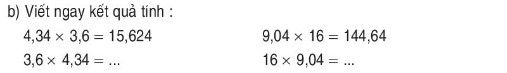 15,624
144,64
Bài tập 3/59
Một vườn cây hình chữ nhật có chiều dài 15,62m và chiều rộng 8,4m. Tính chu vi và diện tích của vườn cây đó.
Bài giải:
Chu vi của vườn cây đó là:
(15,62 + 8,4) x 2 = 48,04 (m)
Diện tích của vườn cây là:
15,62 x 8,4 = 131,208 (m2)
							Đáp số: Chu vi: 48,04 m
											  Diện tích: 131,208 m2